Неравенство с параметром.
Координатно-параметрический и графический способы решения.
Мухина Г.Г., многопрофильный лицей №20
г. Ульяновск.
Найти все значения параметра a, при которых неравенство
|x – a | + 2|x + 3| > 4  выполняется для всех  x.
Способ 1.
(метод областей).
Изобразим  в системе аОх геометрическое место точек (ГМТ) –  множество пар чисел (х;а), координаты которых удовлетворяют исходному неравенству или совокупности систем  неравенств   (а-г).
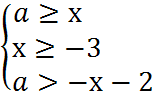 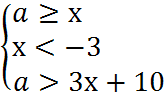 а)
б)
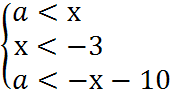 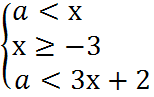 г)
в)
a
a = x
a =-3
a =-х-2
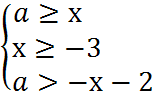 1
O
x
-3
1
-2
a
10
a =3х+10
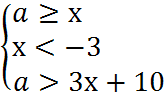 1
x
1
a
a =3х+2
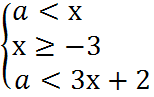 2
1
x
1
a
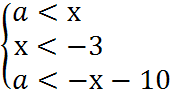 a =-х-10
1
x
1
-10
a
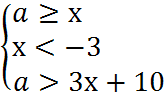 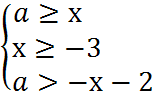 1
-5
-1
x
-1
-5
-7
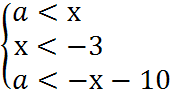 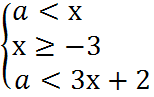 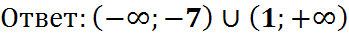 Способ 2.
(графический в плоскости хОу)
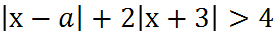 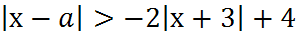 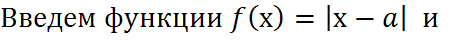 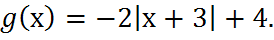 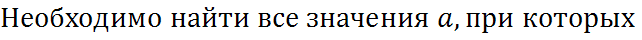 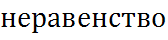 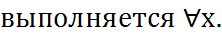 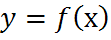 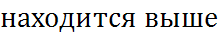 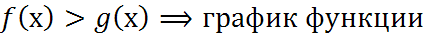 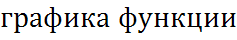 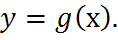 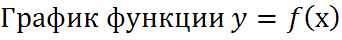 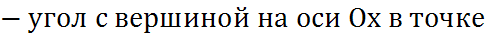 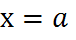 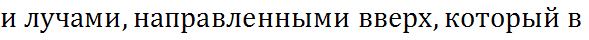 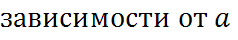 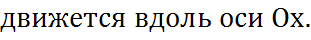 a
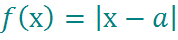 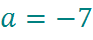 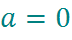 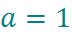 4
1
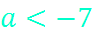 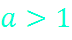 x
О
-7
-3
1
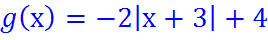 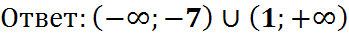